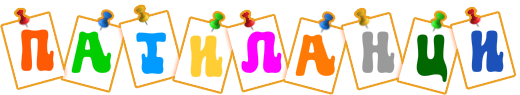 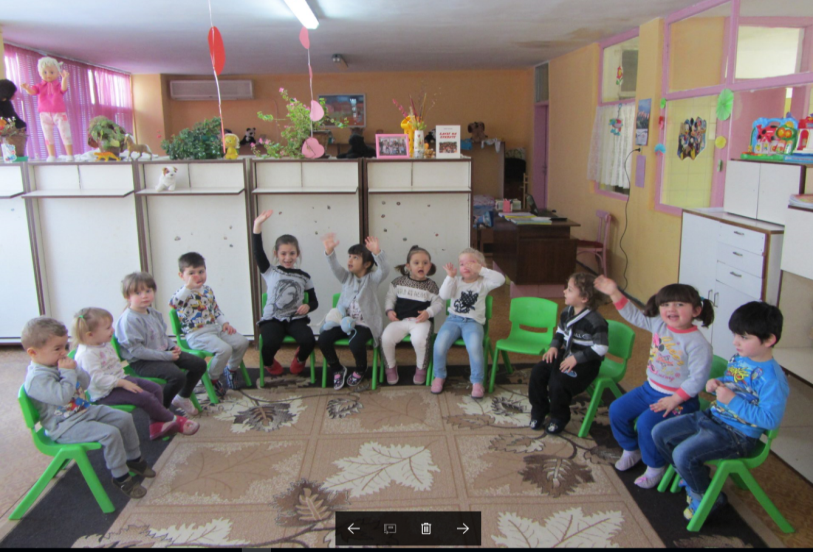 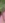 Дeтска градина „Еделвайс“- филиал  с. Жиленци
В група „Патиланци“ ежедневно се осигурявят грижи за възпитание, социализиране,обучение и отглеждане на 14 деца.
Децата в първа възрастова група са 5, във втора - 5 и в трета възрастова грипа са 4.
Престоя в ДГ е целодневен, което осигурява условия и време за игра, почивка, дейности по избор на детето и обучение.
Иформация за група „Патиланци“
Децата от група „Патиланци“ проявяват голям интерес в заниманията.
Девиз на група“Патиланци“Приятели добри в чудните игри
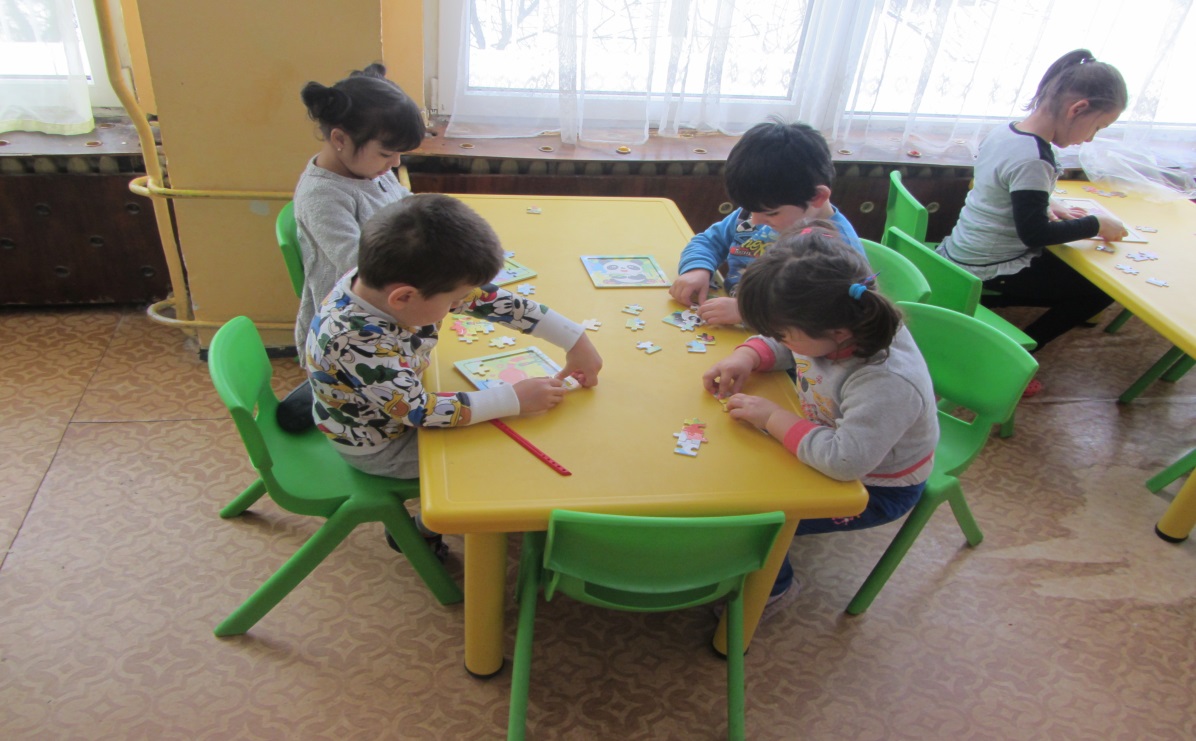 Правила на група“Патиланци“
Внимателни и добри в чудните игри:
Когато някой е в  беда тичаме  на помощ веднага:
Думи чудни знаем: БЛАТОДАРЯ, МОЛЯ, ИЗВИНЯВАЙ!!!!
Растем ние здрави и щастливи в този дом чудесен, ще станем умни работливи в училище ще влезнем с песен.
Седмично разпределение на педагогическите ситуации на първа възрастова група
Седмично разпределение на педагогическите ситуации на втора възрастова група
Седмично разпределение на педагогическите ситуации на трета възрастова група
През месец октомври децата от група „Патиланци“направиха посещение в драматичен театър град Кюстендил.Те присъстваха  на детска постановка "Златка, златното момиче".
Разходка  сред природата на група „Патиланци“
Денят на децата в група“ Патиланци“ се организира от: г-жаДесислава Димитрова и г-жа Таня Иванова и пом. възпитател Маргарита Костадинова